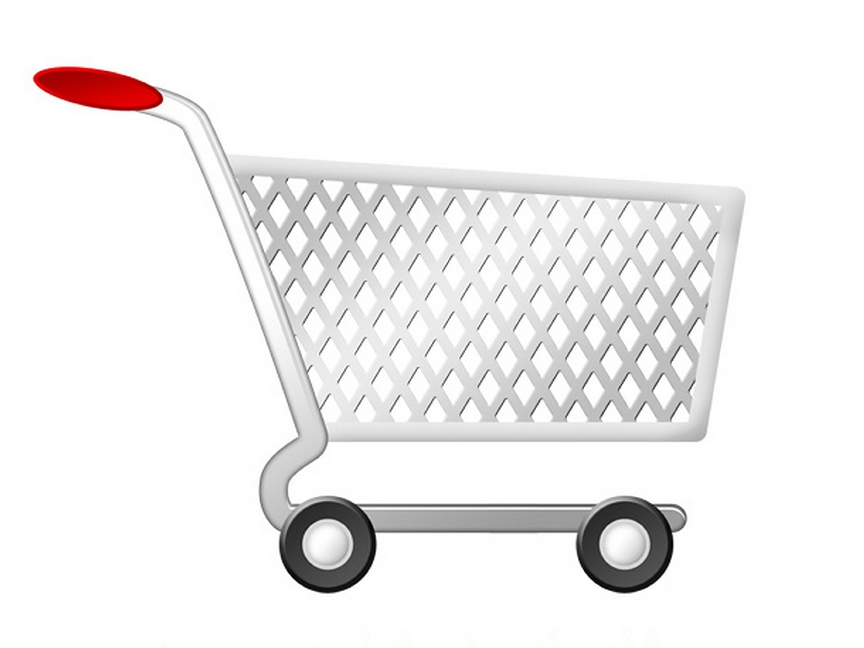 RIMMvyužitelnosti POP médií v maloobchodních formátech

výstupy z výzkumu

26.10.2012
Metodika výzkumu a vzorek
Cílová skupina: Lide zodpovědní za umístění  POP prostředků v jednotlivých prodejních kanálech
Metodika: 
 Oslovení vybraných prodejných kanálů – databáze kontaktů POPAI 
FMCG (mezinárodní MO sítě; lokální MO sítě) - 9 respondentů
Mezinárodní MO sítě: AHOLD, TESCO, SPAR, GLOBUS, MAKRO, REWE PENY MARKET
Lokální MO sítě: JEDNOTA, QANTO, BRNENKA
Electro - 3 respondenti
OKAY, ELECTROWORLD, EURONICS
Hobby – 1 respondent
OBI
Drogerie – 1 respondent
PK SOLVENT - TETA 
 Forma: on-line dotazování - CAWI (Computer Assisted Web Interviewing), 
	nástroj
Motivace: VIP vstupenku na mezinárodní konferenci „Marketing at-retail POPAI forum 2012“ 
Sběr dat:  3.8. - 19.10.2012
Velikost vzorku: celý trh - 14 respondentů
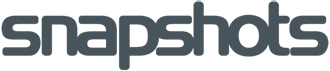 Charakteristika nástroje
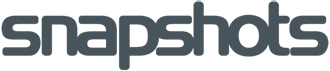 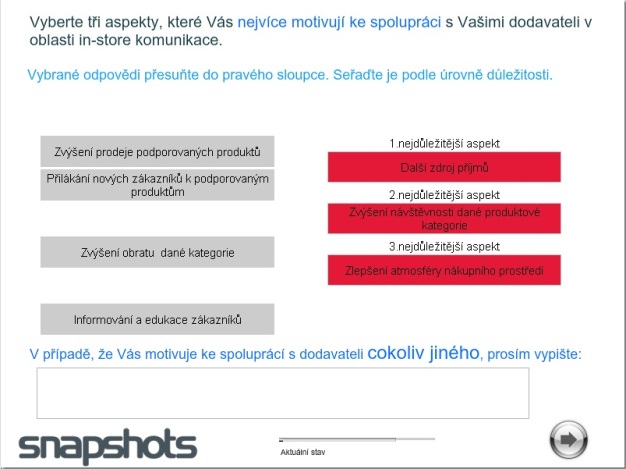 Exkluzivní systém OmnicomMediaGroup  k rychlému pochopení aktuálního stavu  na trhu 
On-line / internetový výzkum (CAWI) 
Flexibilní a interaktivní                                           (interaktivní grafické prostředí - Flash)  udržuje pozornost a zaujetí respondenta
přehrává TV a rozhlasové spoty, umožňuje manipulaci s grafickými objekty na obrazovce, netradiční a unikátní metoda výzkumu 
Velmi dobře přijímán respondenty  kvalitní výpověď o chování a názorech       cílové skupiny
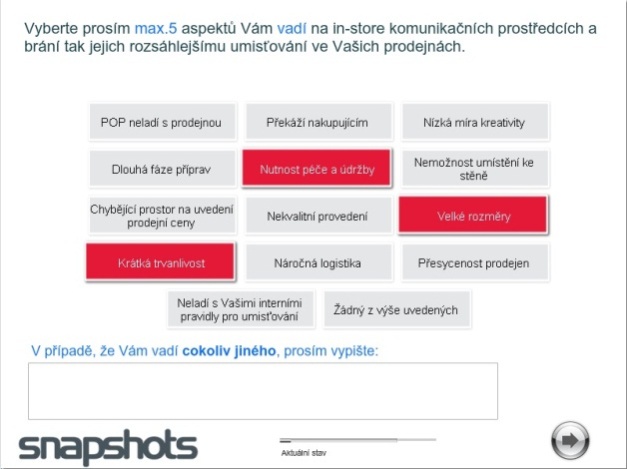 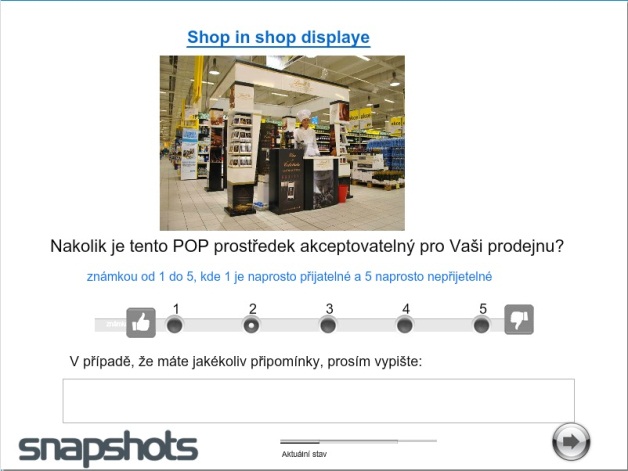 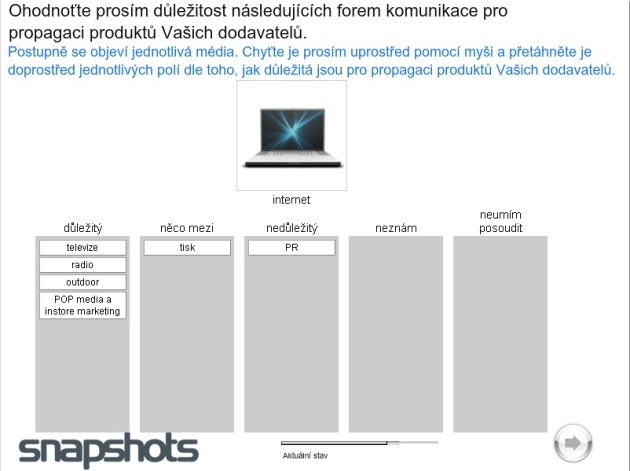 Výsledky
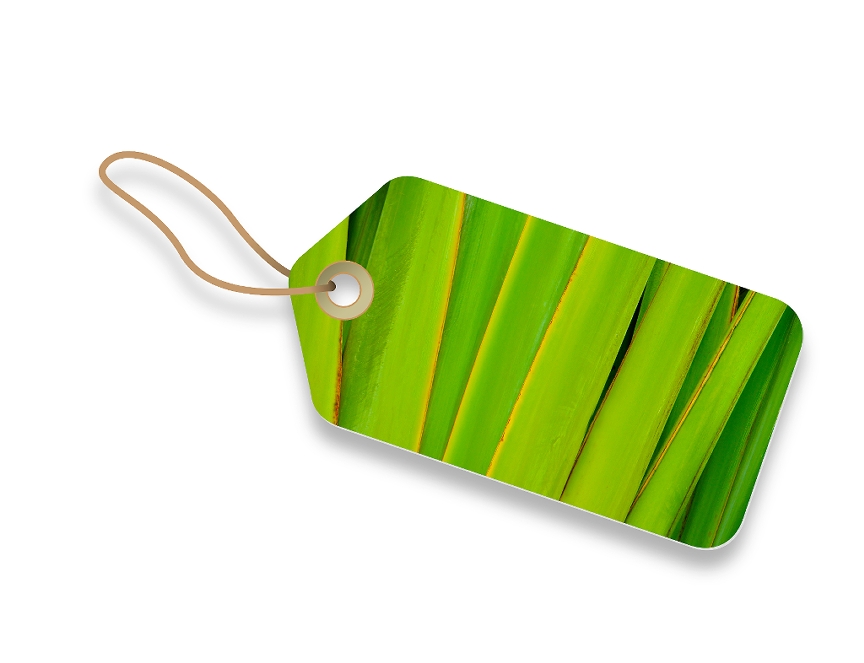 Motivační faktory ke spolupráci s dodavateliv oblasti in-store komunikace
Hlavním motivačním faktorem pro spolupráci s dodavateli v in-store komunikaci pro mezinárodní MO sítě je zvýšení prodeje podporovaných produktů, zatímco lokální MO sítě chtějí hlavně přilákat nové zákazníky.
Vyberte tři aspekty, které Vás nejvíce motivují ke spolupráci s Vašimi dodavateli v oblasti in-store komunikace.
* Škála od 1 do 5 -kde 5 je hodně důležitý a 1 naprosto nedůležitý aspekt
Chybějící aspekty ve spolupráci s dodavateliv oblasti in-store komunikace
Hlavním faktorem, který chybí mezinárodním MO sítím je prokazování účinností a efektivity POP prostředků ze strany dodavatelů in-store komunikace, zatímco lokálním MO sítím chybí hlavně kreativní nápady.
Vyberte tři aspekty které Vám nejvíce chybí při spolupráci s dodavateli v oblasti nasazování in-store komunikace ve Vašich prodejnách.
* Škála od 1 do 5, kde 5 je hodně důležitý a 1 naprosto nedůležitý aspekt.
Přínos POP prostředků
Jak mezinárodní tak i lokální MO sítě vnímají jako hlavní přínos POP prostředků to, že zvyšují prodeje vystaveného zboží.
Vyberte tři aspekty, které považujete u in-store komunikačních prostředků za nejvíce přínosné.
* Škála od 1 do 5, kde 5 je hodně důležitý a 1 naprosto nedůležitý aspekt.
Negativa POP prostředků
Vyberte max.5 aspektů Vám vadí na in-store komun. prostředcích a brání tak jejich rozsáhlejšímu umisťování ve Vašich prodejnách.
* Škála od 1 do 5, kde 5 je hodně důležitý a 1 naprosto nedůležitý aspekt.
Poskytované doplňkové služby
Vyberte prosím, které z následujících doplňujících služeb poskytujete zákazníkům:
Poskytované možnosti propagace
Označte prosím možnosti propagace, které nabízíte svým dodavatelům v rámci Vašich prodejen:
Vnímaná důležitost médií
Ohodnoťte prosím důležitost následujících forem komunikace pro propagaci produktu Vašich dodavatelů.
* Škála od 1 do 5, kde 5 je hodně důležitý a 1 naprosto nedůležitý aspekt.
Důležitost jednotlivých POP prostředků
Ohodnoťte prosím důležitost následujících forem komunikace pro propagaci produktu Vašich dodavatelů.
* Škála od 1 do 5, kde 5 je hodně důležitý a 1 naprosto nedůležitý aspekt
Shrnutí
Hlavní motivační faktory ke spolupráci s dodavateli v oblasti in-store komunikace se mezi mezinárodními a lokálními maloobchodními sítěmi zásadně liší. Hlavním motivačním faktorem pro spolupráci s dodavateli v in-store komunikaci pro mezinárodní MO sítě je zvýšení prodeje podporovaných produktů . Lokální MO sítě chtějí hlavně přilákat nové zákazníky. Pro kategorii Electro je stejně jako pro MMOS nejdůležitějším motivátorem zvýšení prodeje podporovaných produktů. Pro prodejní kanály Hobby a Drogerie je hlavním motivačním faktorem zvýšení obratu dané kategorie. Je zajímavé, že zástupci kategorií Hobby a Drogerie vnímají POP prostředky jako vhodný prostředek pro informování a edukaci zákazníků. 
Také aspekty, které chybí maloobchodním sítím ve spolupráci s dodavateli v oblasti in-store komunikace se zásadně liší mezi lokálními a mezinárodními sítěmi. U mezinárodních MO sítí je hlavním chybějícím faktorem prokazování účinnosti a efektivity POP prostředků ze strany dodavatelů. Lokální sítě postrádají kreativní nápady dodavatelů. Lidem rozhodujícím o umístění POP prostředků v kategorii Electro chybí především respektování pravidel řetězce pro jejich umisťování a respektování vizuálního stylu řetězce a vzhledu prodejen. Smysluplné zapojování shopper marketingových znalostí je faktor, který nejvíce chybí zástupci z kategorie Drogerie. U kategorie Hobby je hlavním chybějícím faktorem stejně jako u MMOS prokazování účinnosti a efektivity POP prostředků.
Shrnutí
Mezinárodní a lokální MO sítě, ale i Electro vnímají za hlavní přínos POP prostředků to, že zvyšují prodeje vystaveného zboží. V kategorii Drogerie je považováno za nejpřínosnější to, že in-store komunikační prostředky podporují ostatní propagační aktivity v místě prodeje (např. reklama v letáku atp.). Zástupce kategorie Hobby vnímá jako hlavní plus to, že POP prostředky generují  koupi neplánovaných položek.
Jako hlavní negativum vnímají mezinárodní MO sítě nesoulad POP prostředků s interními pravidly pro umístění. Lokální MO sítě toto naopak vnímají jako marginální problém. Všechny maloobchodní sítě vnímají jako negativum přesycenost prodejen a to že POP prostředky překáží zákazníkům. V kategorii Electro vnímají jako hlavní negativní faktory to, že POP prostředky neladí s interními pravidly pro umisťování a také dlouhá fáze jejich příprav. Přesycenost prodejen je vnímané negativum ze strany zástupce kategorie Drogerie. Chybející prostor na uvedení prodejní ceny, presycenost prodejen a náročná logistika jsou vnímaná negativa ze strany zastupce kategorie Hobby.
Shrnutí
Letáky jsou hlavním využívaným propagačním prostředkem . Jsou vnímané jako nejdůležitější médium a nejdůležitější POP prostředek a to jak od maloobchodních sítích, tak i od všech ostatních sledovaných prodejných kanálů. Pro mezinárodní MO sítě jsou dalším stejně silně vnímaným POP prostředkem paletové ostrovy a dekorace. Pro lokální MO sítě jsou to překvapivě digitální média v místě prodeje a in-store rádio. A pro kategorii Electro jsou to stojany na letáky a stojánky na vizuály.
Mezinárodní MO sítě - paletové ostrovy a dekorace – Pop prostředek, který je často využívaný a generuje zisk, i když je ve většině prodejen výškové omezení této in-store komunikace.
Lokální MO sítě - digitální média – vnímaná velká důležitost je pravděpodobně ovlivněna tím, že zde ještě obchodníci nemají reálné zkušenosti. Nespálili se zatím jako mnoho mezinárodních maloobchodníků. Vzhledem k vývoji za poslední dva roky mají šanci nasadit lepší digitální systémy, než některé nezdařilé na plochách prodejen globálních obchodníků. Jejich hodnoceni tedy může byt ovlivněno pouze obecnou znalostí média, nikoli konkrétními zkušenostmi. Právě zkušenosti mezinárodní obchodníky pravděpodobně motivují k méně pozitivnímu hodnocení digital signage v místě prodeje oproti lokálním maloobchodníkům. Je pravda, že digitální obrazovky v regálu i in-store TV jsou více akceptované ze strany lokálních maloobchodníků než od zástupců globálních obchodních sítí. Je možné, že i tato akceptovatelnost se u lokálních MO sítích zakládá na obecně daných pravidlech a ne na zkušenosti s jejich využitím.
	- in-store rádio- široce rozšířené POP médium, které funguje v lokálních prodejnách, je dobře 	vnímané a silně akceptovatelné médium.
Electro - stojany na letáky a stojánky na vizuály – pomocný prostředek podporující a zvyšující účinek toho nejlépe hodnoceného POP prostředku – letáků.
Shrnutí
Letáky jsou hodnocené jako nejdůležitější forma komunikace pro propagaci produktů dodavatelů od zástupců všech kategorií. Je zajímavé, že ve vnímaní důležitosti ostatních propagačních médií, se jednotlivé kategorie poměrně zásadně liší.
Mezinárodní MO sítě - POP média a instore marketing – dlouholeté zkušenosti; oblast, kde se POP prostředky používají nejvíce; efektivní médium    
Lokální MO sítě – internet, televize, rádio, tisk a PR a direct marketing – je zde velká pravděpodobnost, že jsou tyto propagační média hodnocené spíše na obecné rovině a ne na základě užití a zkušenosti s nimi:
Internet: Interaktivní médium; dává značce „moderní” image; flexibilní (časově, kreativně); informace “šité na míru”; může komunikovat neomezené množství informací 
Televize: Velmi přesvědčivé médium (obraz, zvuk, pohyb); rychle buduje zásah; buduje povědomí o značce; má celostátní pokrytí; vhodné médium pro ukázku produktu; vhodné pro komunikaci emotivních vzkazů
Rádio: Vhodné pro podporu prodeje; regionální/místní pokrytí; nízké produkční náklady; rychlá produkce; zprávy přizpůsobené denní době či dni v týdnu
Tisk: Umístění inzerce na vhodné redakční strany; regionální komunikace; vzkazy podle dnů v týdnu; časově flexibilní; komunikace produktové nabídky (inzeráty ve formě letáků)
Electro – internet a outdoor
Outdoor: Umístění v blízkosti místa prodeje; regionální flexibilita
Akceptovatelnost POP prostředků
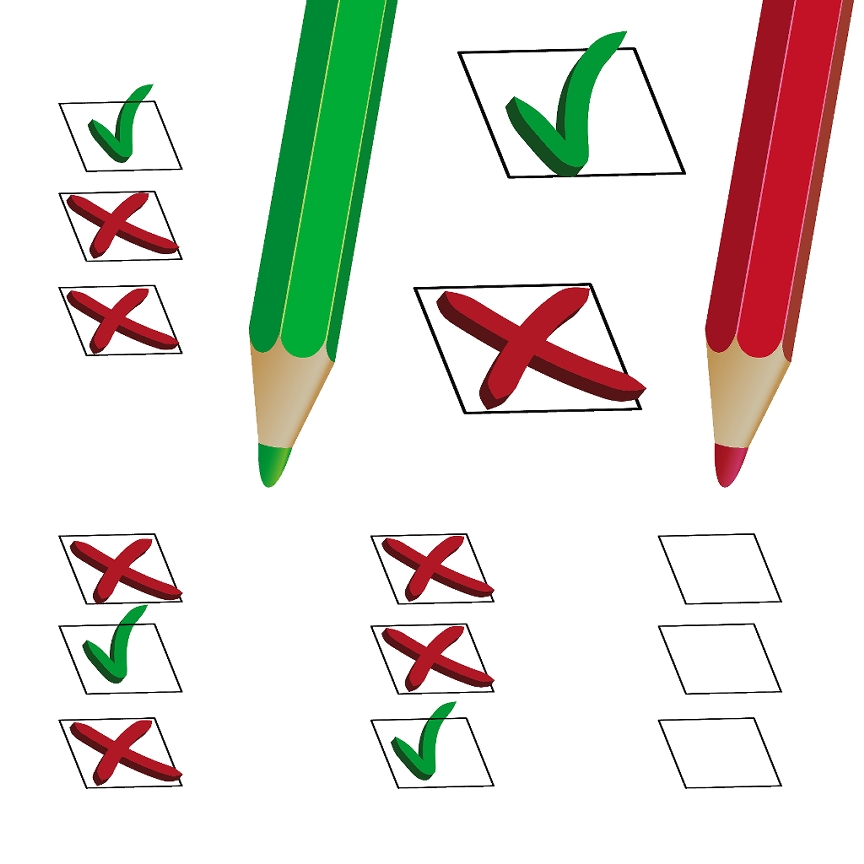 [Speaker Notes: Škála od 1 do 5, kde 5 je naprosto přijatelné a 1 naprosto nepřijetelné
Nakolik je tento POP prostředek akceptovatelný pro Vaši prodejnu?]
Permanentní  prodejní stojany  (displaye) a vitríny
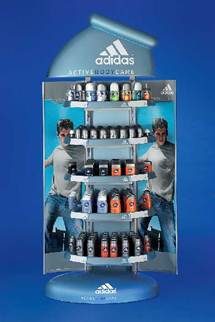 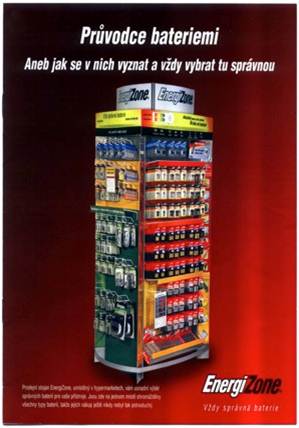 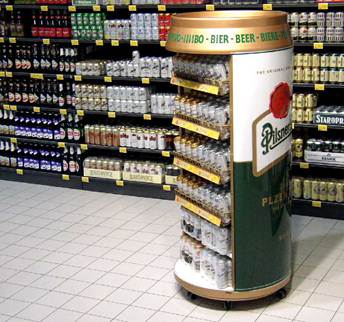 MEZINÁRODNÍ MO SÍTĚ
3,5
AHOLD: na dohodě s category managerem
MAKRO: souvisí s podmínkami, které jsou uzavírány s jednotlivými dodavateli
3,7
LOKÁLNÍ MO SÍTĚ
* Škála od 1 do 5, kde 5 je naprosto přijatelné a 1 naprosto nepřijetelné
Dočasné prodejní stojany (displaye)
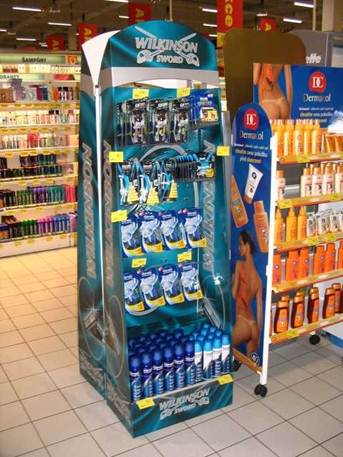 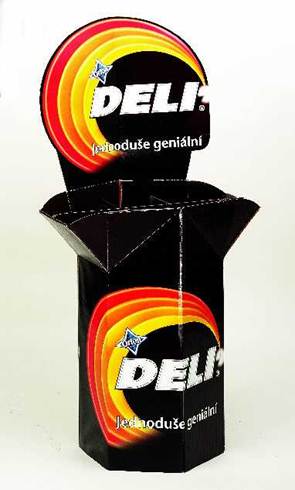 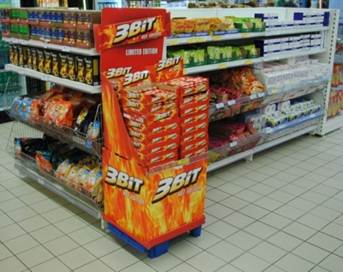 MEZINÁRODNÍ MO SÍTĚ
3,8
MAKRO: menší životnost těchto stojanu v provozovnách
3,7
LOKÁLNÍ MO SÍTĚ
* Škála od 1 do 5, kde 5 je naprosto přijatelné a 1 naprosto nepřijetelné
A stojany
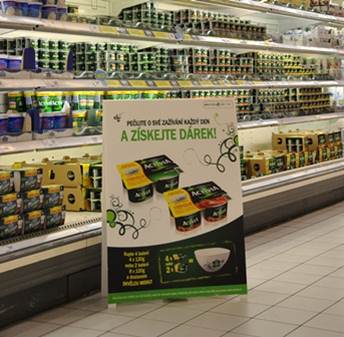 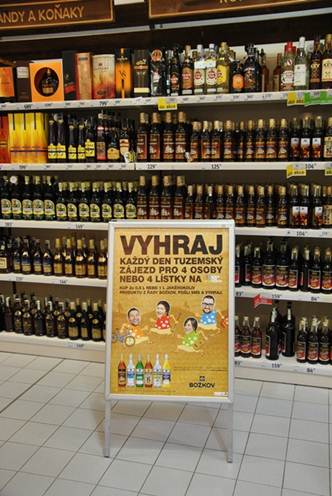 MEZINÁRODNÍ MO SÍTĚ
3,3
MAKRO: počet na provozovnu je omezený
3,3
LOKÁLNÍ MO SÍTĚ
* Škála od 1 do 5, kde 5 je naprosto přijatelné a 1 naprosto nepřijetelné
Paletové ostrovy a dekorace
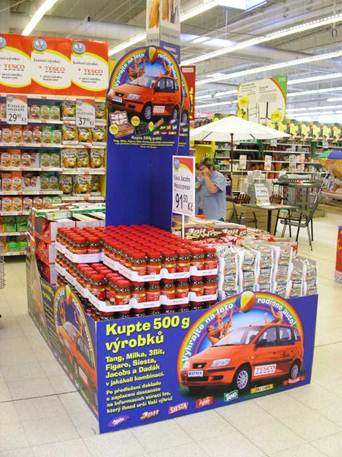 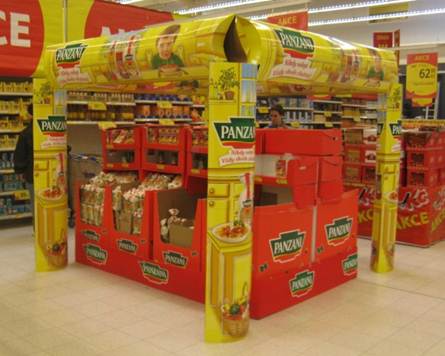 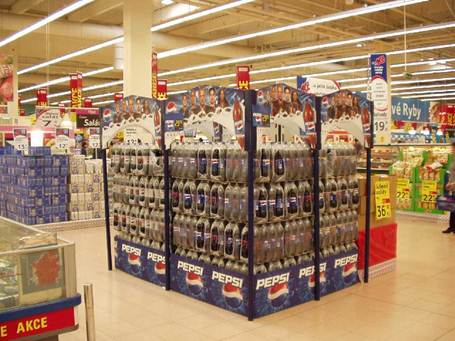 MEZINÁRODNÍ MO SÍTĚ
3,5
AHOLD: maximální povolená výška je 170 cm
MAKRO: dekorace jsou výškově omezené, není možné použít nástavby
3,3
LOKÁLNÍ MO SÍTĚ
* Škála od 1 do 5, kde 5 je naprosto přijatelné a 1 naprosto nepřijetelné
Podlahová grafika
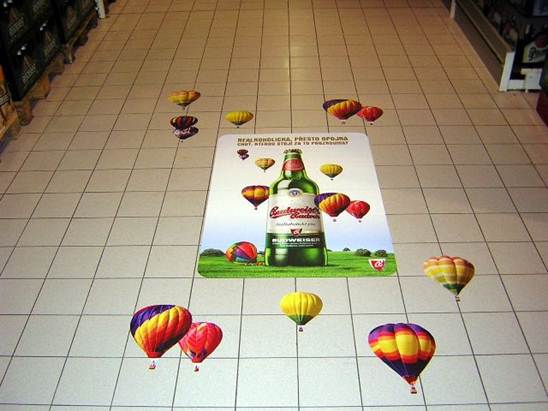 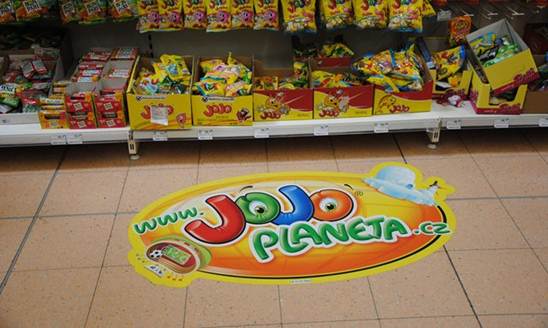 MEZINÁRODNÍ MO SÍTĚ
3,8
MAKRO: minimální životnost
3,7
LOKÁLNÍ MO SÍTĚ
QANTO: v případě kvalitního materiálu
* Škála od 1 do 5, kde 5 je naprosto přijatelné a 1 naprosto nepřijetelné
Shop in shop displaye
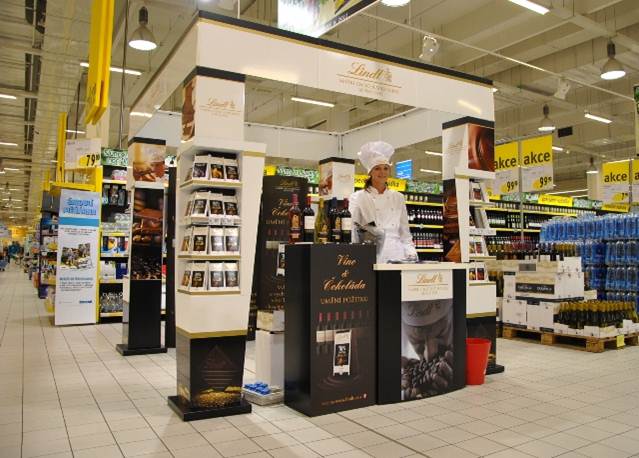 MEZINÁRODNÍ MO SÍTĚ
3,2
1,7
LOKÁLNÍ MO SÍTĚ
* Škála od 1 do 5, kde 5 je naprosto přijatelné a 1 naprosto nepřijetelné
Promostolky, promostánky a reklamní pulty
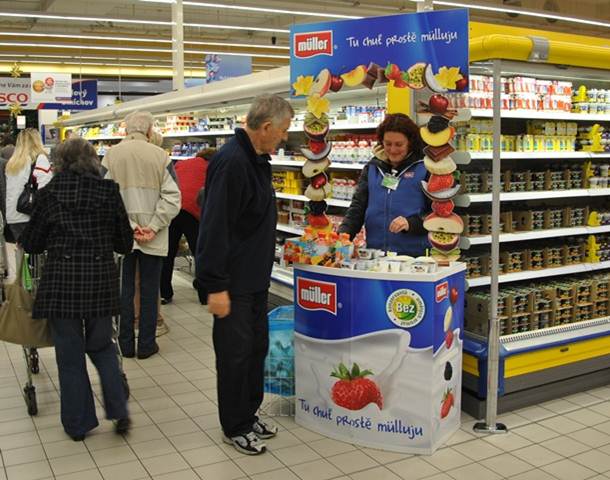 MEZINÁRODNÍ MO SÍTĚ
4,8
AHOLD: max. 5 promostánků v daný den na 1 prodejnu
4,0
LOKÁLNÍ MO SÍTĚ
* Škála od 1 do 5, kde 5 je naprosto přijatelné a 1 naprosto nepřijetelné
Regálové děliče a vymezovače
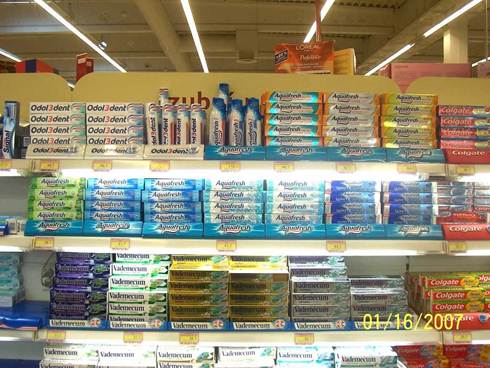 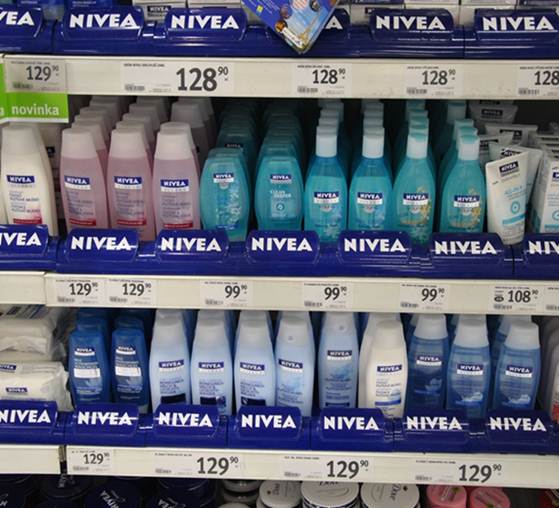 MEZINÁRODNÍ MO SÍTĚ
4,0
AHOLD: maximální povolená výška je 170 cm
MAKRO: dekorace jsou výškově omezené, není možné použít nástavby
4,7
LOKÁLNÍ MO SÍTĚ
* Škála od 1 do 5, kde 5 je naprosto přijatelné a 1 naprosto nepřijetelné
Cenovkové a dekorační info lišty
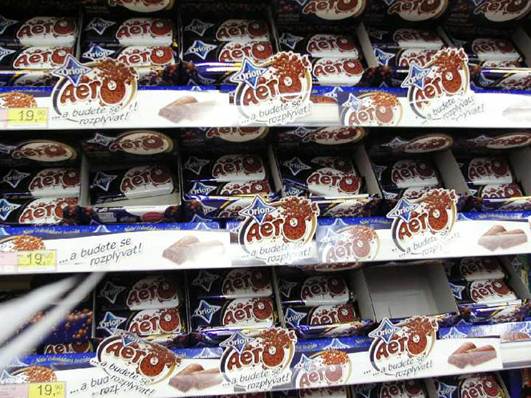 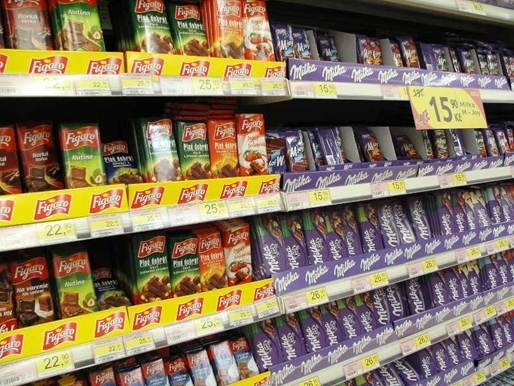 MEZINÁRODNÍ MO SÍTĚ
3,5
MAKRO: jsou umísťovány zásadně vlastní cenovkové lišty a cenovky
3,0
LOKÁLNÍ MO SÍTĚ
* Škála od 1 do 5, kde 5 je naprosto přijatelné a 1 naprosto nepřijetelné
Parazitní displaye
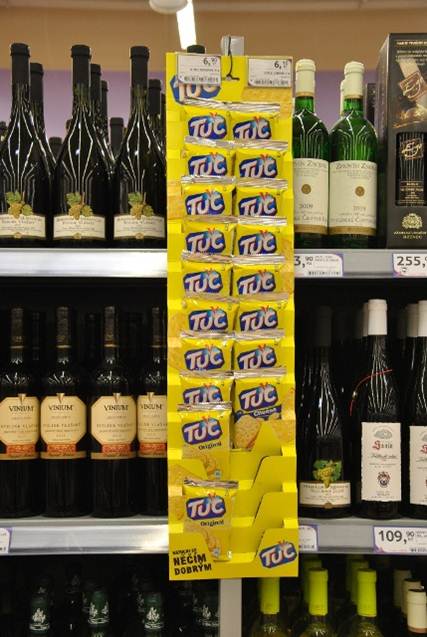 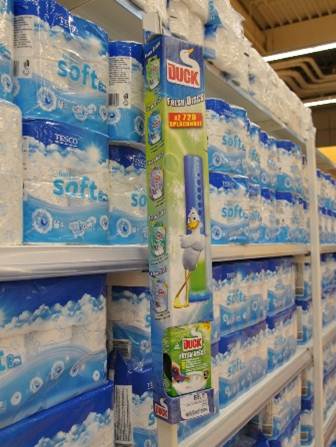 MEZINÁRODNÍ MO SÍTĚ
3,0
4,0
LOKÁLNÍ MO SÍTĚ
* Škála od 1 do 5, kde 5 je naprosto přijatelné a 1 naprosto nepřijetelné
Držáky vzorků
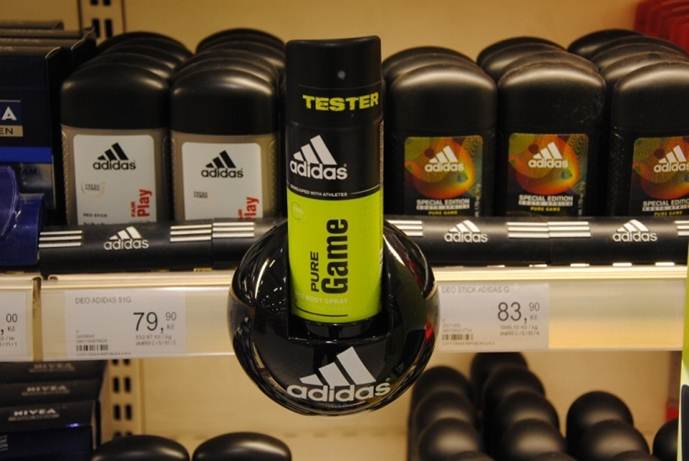 MEZINÁRODNÍ MO SÍTĚ
3,0
MAKRO: s ohledem na provoz umisťováno pouze výjimečně
4,3
LOKÁLNÍ MO SÍTĚ
* Škála od 1 do 5, kde 5 je naprosto přijatelné a 1 naprosto nepřijetelné
Wobblery
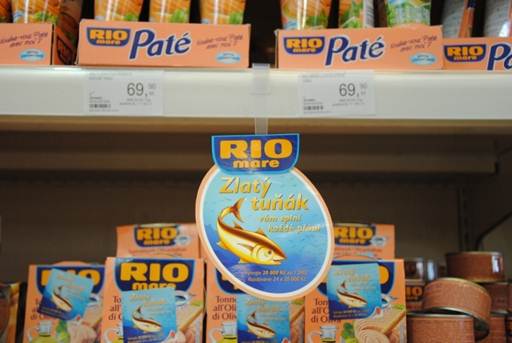 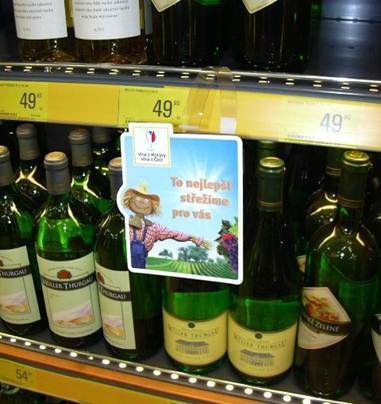 MEZINÁRODNÍ MO SÍTĚ
3,0
MAKRO: malá živostnost, máme zpracovaný vlastní materiál nahrazující wobblery
4,3
LOKÁLNÍ MO SÍTĚ
* Škála od 1 do 5, kde 5 je naprosto přijatelné a 1 naprosto nepřijetelné
Regálový stopper
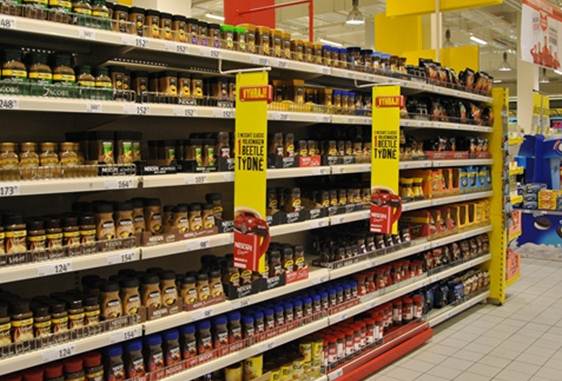 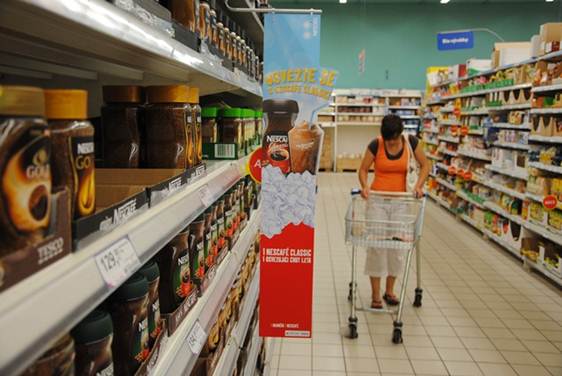 MEZINÁRODNÍ MO SÍTĚ
3,7
4,0
LOKÁLNÍ MO SÍTĚ
* Škála od 1 do 5, kde 5 je naprosto přijatelné a 1 naprosto nepřijetelné
Komplexní regálové dekorace
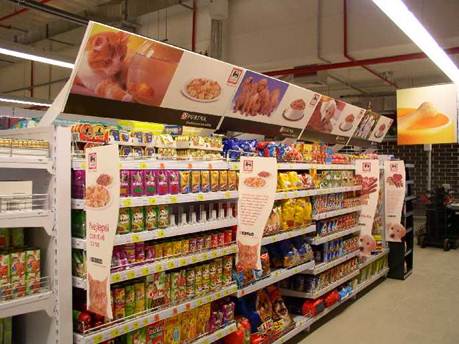 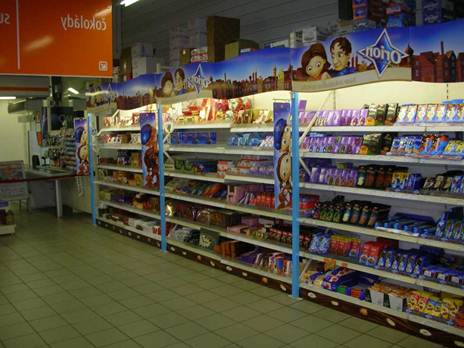 MEZINÁRODNÍ MO SÍTĚ
2,7
1,7
LOKÁLNÍ MO SÍTĚ
QANTO: V případě komplexních regálových dekorací preferujeme unifikovaný vzhled interiéru našich prodejen.
* Škála od 1 do 5, kde 5 je naprosto přijatelné a 1 naprosto nepřijetelné
Komplexní dekorace sekcí produktových kategorií
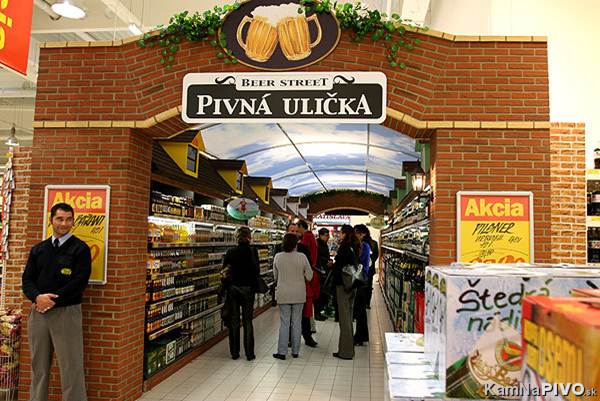 MEZINÁRODNÍ MO SÍTĚ
2,2
AHOLD: nemám zatím zkušenost, ale předpokládám, že by to šlo
1,7
LOKÁLNÍ MO SÍTĚ
* Škála od 1 do 5, kde 5 je naprosto přijatelné a 1 naprosto nepřijetelné
TOP Karta – Nadregálová dekorace
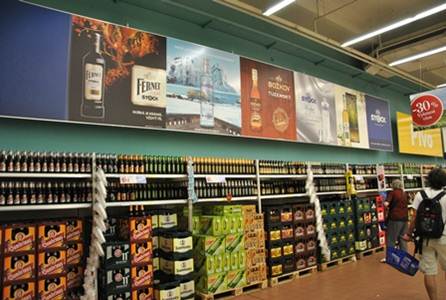 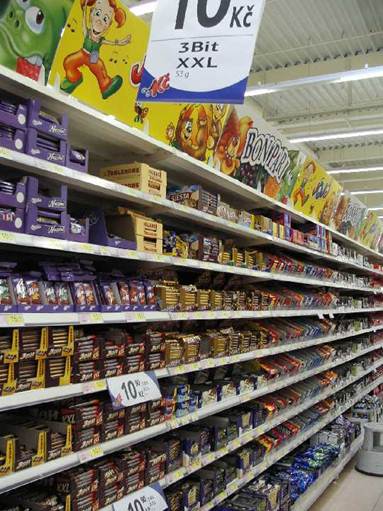 MEZINÁRODNÍ MO SÍTĚ
3,3
3,3
LOKÁLNÍ MO SÍTĚ
QANTO: využíváme
* Škála od 1 do 5, kde 5 je naprosto přijatelné a 1 naprosto nepřijetelné
Reklamní věž na regále
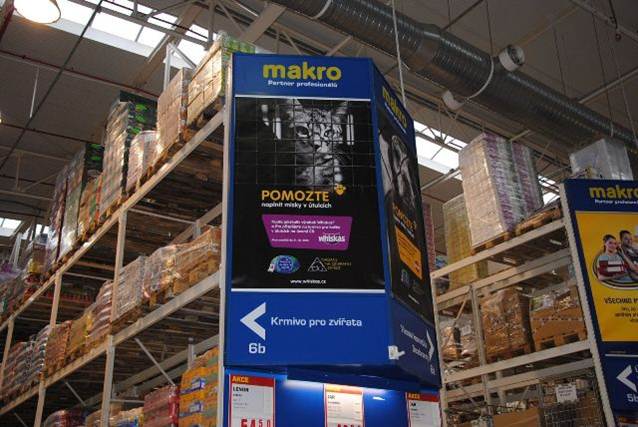 MEZINÁRODNÍ MO SÍTĚ
2,3
1,3
LOKÁLNÍ MO SÍTĚ
* Škála od 1 do 5, kde 5 je naprosto přijatelné a 1 naprosto nepřijetelné
Dekorace regálových čel (Gondola end)
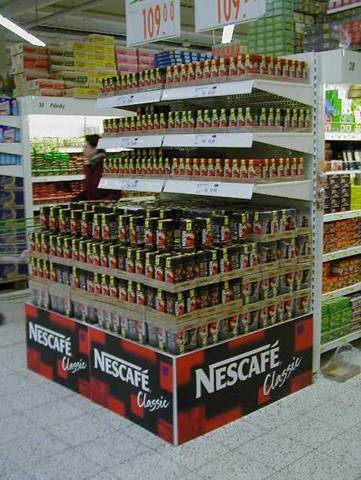 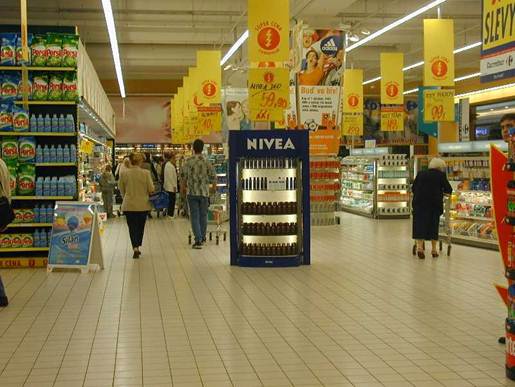 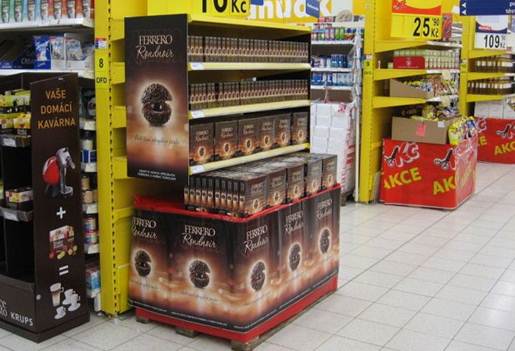 MEZINÁRODNÍ MO SÍTĚ
4,5
3,0
LOKÁLNÍ MO SÍTĚ
* Škála od 1 do 5, kde 5 je naprosto přijatelné a 1 naprosto nepřijetelné
Regálové držáky letáků a kupónů
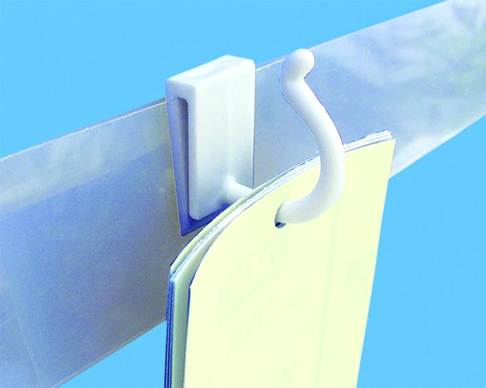 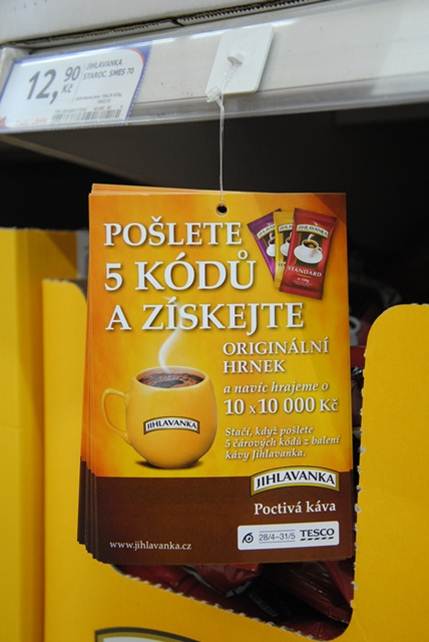 MEZINÁRODNÍ MO SÍTĚ
4,3
MAKRO: povolováno v případech spojení s promo aktivitou/soutěží
4,0
LOKÁLNÍ MO SÍTĚ
* Škála od 1 do 5, kde 5 je naprosto přijatelné a 1 naprosto nepřijetelné
Pokladní a pultové displaye, parazity s výrobky
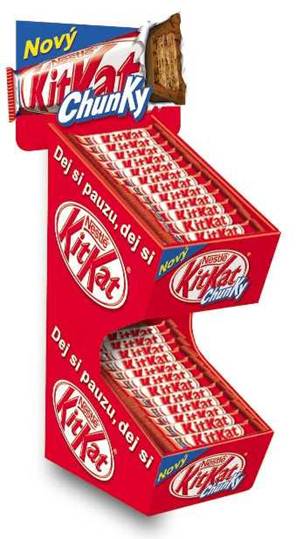 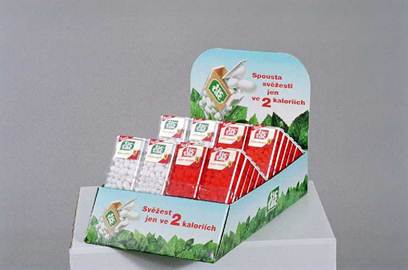 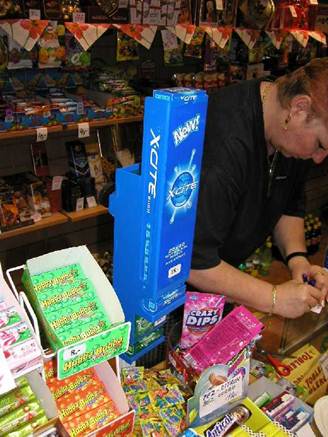 MEZINÁRODNÍ MO SÍTĚ
2,8
AHOLD: máme vlastní a na další už není prostor
4,0
LOKÁLNÍ MO SÍTĚ
* Škála od 1 do 5, kde 5 je naprosto přijatelné a 1 naprosto nepřijetelné
Polep pokladního pásu
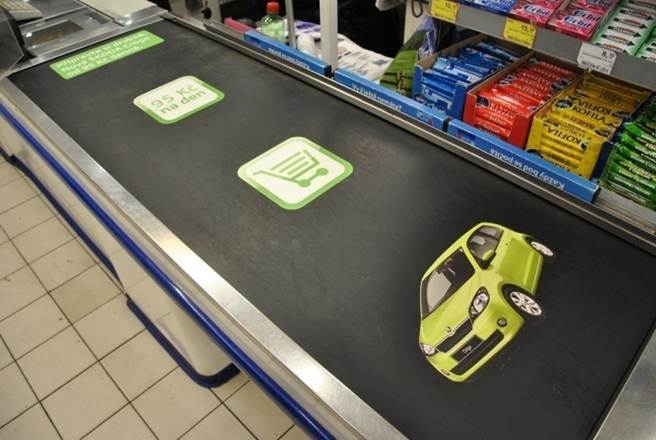 MEZINÁRODNÍ MO SÍTĚ
4,0
3,7
LOKÁLNÍ MO SÍTĚ
* Škála od 1 do 5, kde 5 je naprosto přijatelné a 1 naprosto nepřijetelné
Dělič nákupů
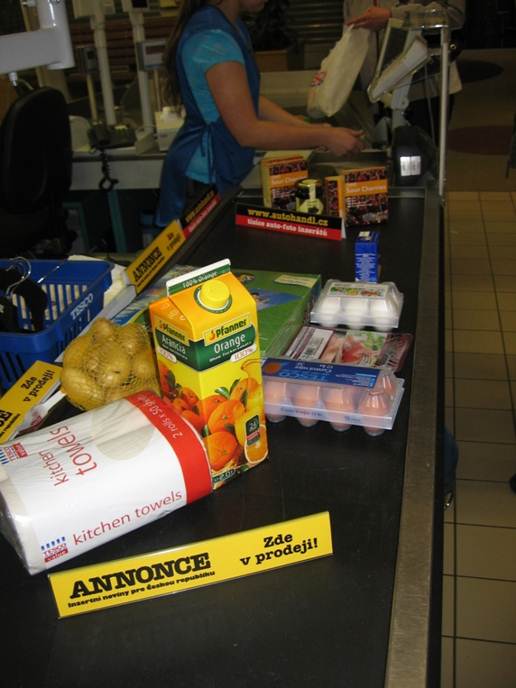 MEZINÁRODNÍ MO SÍTĚ
4,2
5,0
LOKÁLNÍ MO SÍTĚ
* Škála od 1 do 5, kde 5 je naprosto přijatelné a 1 naprosto nepřijetelné
Samolepky
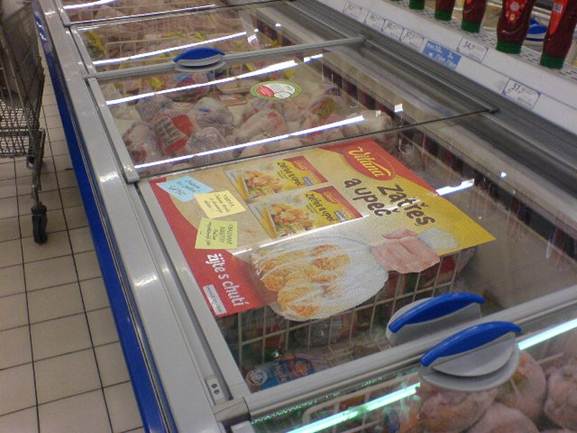 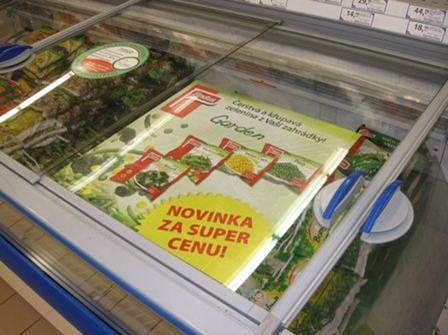 MEZINÁRODNÍ MO SÍTĚ
2,8
3,0
LOKÁLNÍ MO SÍTĚ
* Škála od 1 do 5, kde 5 je naprosto přijatelné a 1 naprosto nepřijetelné
Reklama na nákupním vozíku
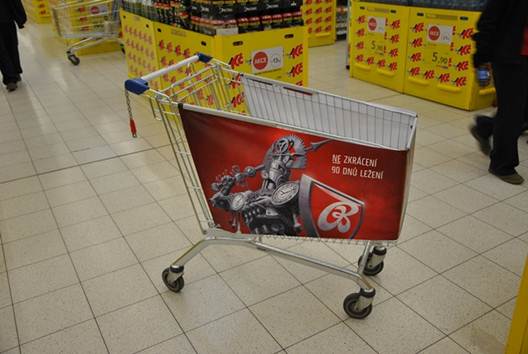 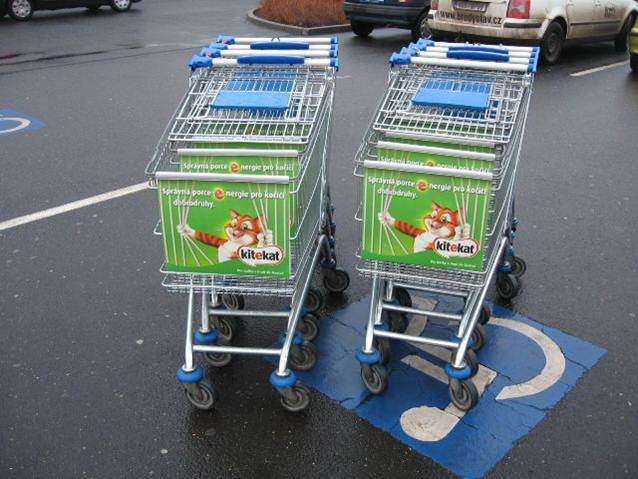 MEZINÁRODNÍ MO SÍTĚ
4,8
4,0
LOKÁLNÍ MO SÍTĚ
* Škála od 1 do 5, kde 5 je naprosto přijatelné a 1 naprosto nepřijetelné
Dekorace výstupní brány
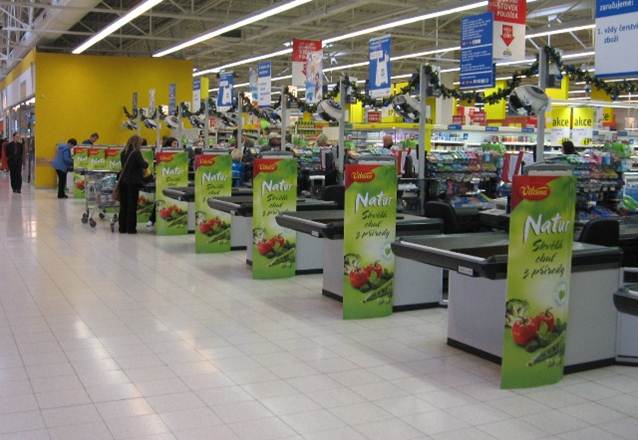 MEZINÁRODNÍ MO SÍTĚ
4,3
3,7
LOKÁLNÍ MO SÍTĚ
* Škála od 1 do 5, kde 5 je naprosto přijatelné a 1 naprosto nepřijetelné
Dekorace vstupní brány
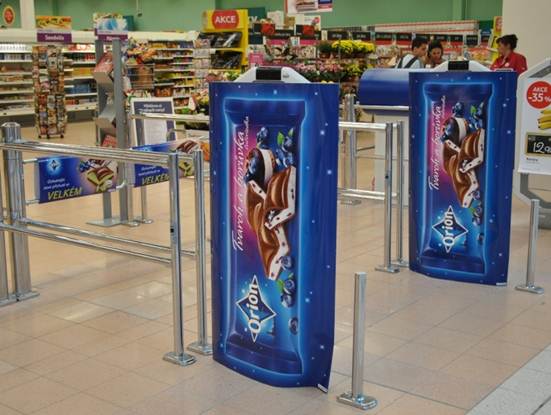 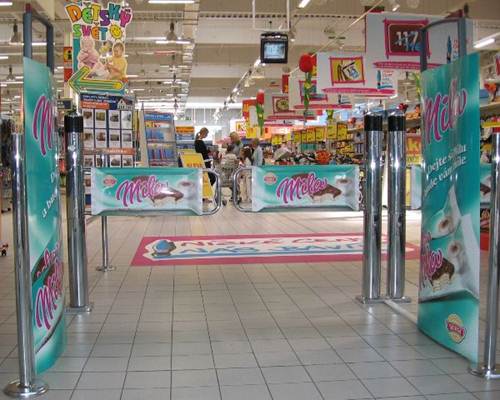 MEZINÁRODNÍ MO SÍTĚ
4,5
3,7
LOKÁLNÍ MO SÍTĚ
* Škála od 1 do 5, kde 5 je naprosto přijatelné a 1 naprosto nepřijetelné
Polep vstupních dveří, grafika
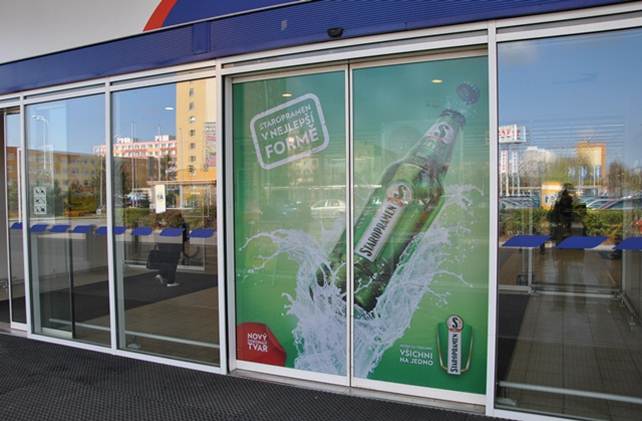 MEZINÁRODNÍ MO SÍTĚ
3,7
MAKRO: používáno pouze pro vlastní komunikaci řetězce
1,7
LOKÁLNÍ MO SÍTĚ
QANTO: preferujeme vlastní unifikovaný vzhled interiéru a exteriéru našich prodejen.
* Škála od 1 do 5, kde 5 je naprosto přijatelné a 1 naprosto nepřijetelné
Závěsné poutače
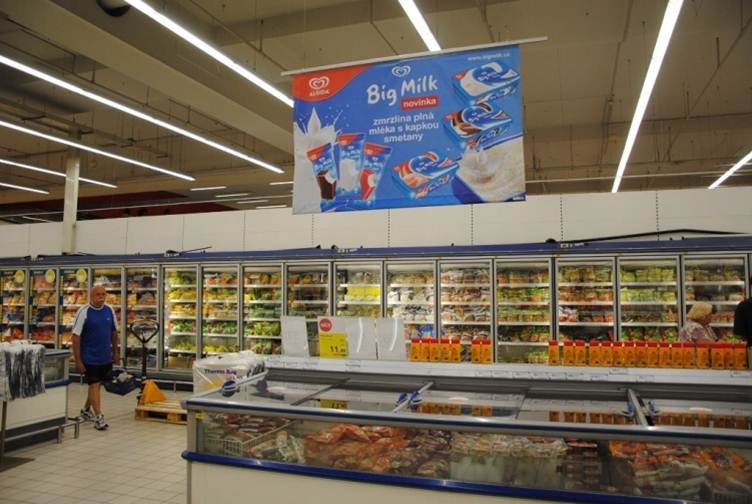 MEZINÁRODNÍ MO SÍTĚ
3,8
MAKRO: musí být vyrobeno ze schválených materiálů, povolováno výjimečně, ve větším měřítku používáno pouze pro interní komunikaci
3,0
LOKÁLNÍ MO SÍTĚ
* Škála od 1 do 5, kde 5 je naprosto přijatelné a 1 naprosto nepřijetelné
Digitální obrazovky v regálu
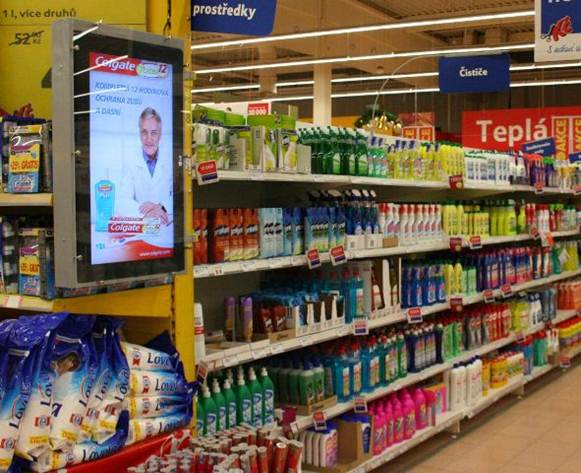 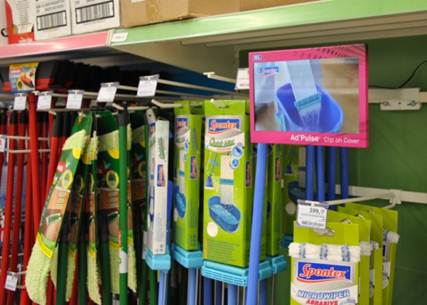 MEZINÁRODNÍ MO SÍTĚ
2,5
3,7
LOKÁLNÍ MO SÍTĚ
* Škála od 1 do 5, kde 5 je naprosto přijatelné a 1 naprosto nepřijetelné
Informační terminály a kiosky
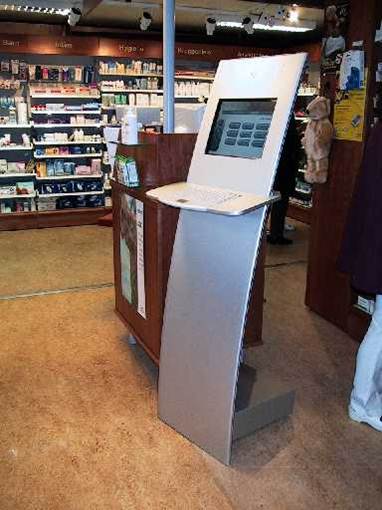 MEZINÁRODNÍ MO SÍTĚ
3,3
3,0
LOKÁLNÍ MO SÍTĚ
* Škála od 1 do 5, kde 5 je naprosto přijatelné a 1 naprosto nepřijetelné
Nástroje olfaktorického marketingu  (šíření vůní)
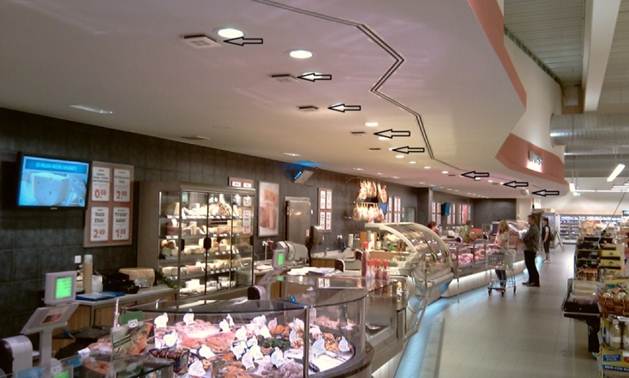 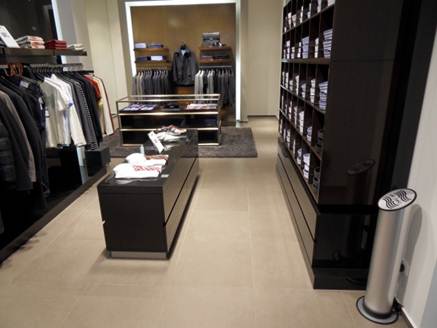 MEZINÁRODNÍ MO SÍTĚ
3,0
SPAR: bohužel, ale zkušenosti ještě nemáme 
MAKRO: nemáme vyzkoušeno 
anonymně: nevím, nemám informace, že bychom řešili/zkoušeli
4,3
LOKÁLNÍ MO SÍTĚ
* Škála od 1 do 5, kde 5 je naprosto přijatelné a 1 naprosto nepřijetelné
Směrový zvukový systém
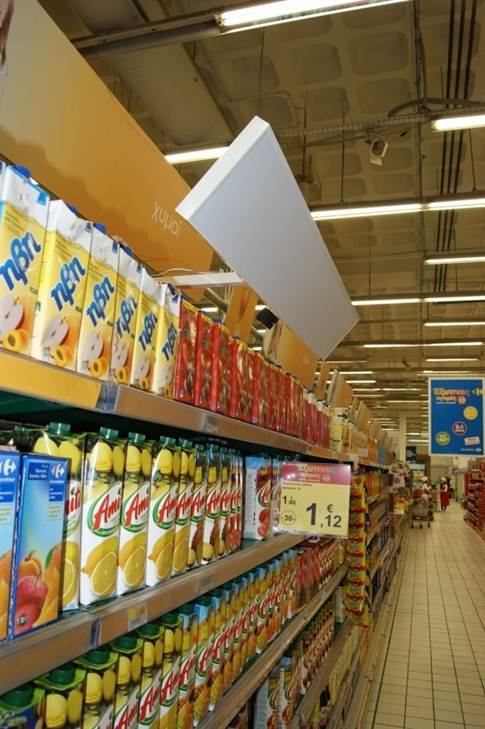 MEZINÁRODNÍ MO SÍTĚ
1,8
MAKRO: nemáme vyzkoušeno
2,3
LOKÁLNÍ MO SÍTĚ
* Škála od 1 do 5, kde 5 je naprosto přijatelné a 1 naprosto nepřijetelné
Regálové zvukové zařízení
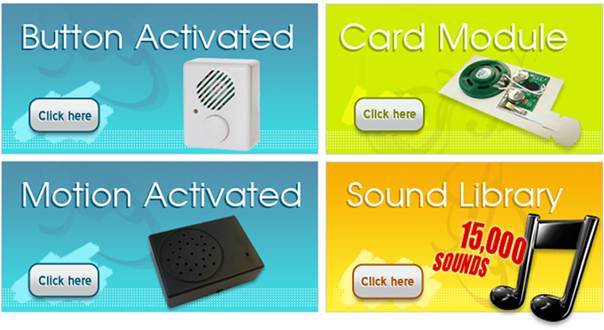 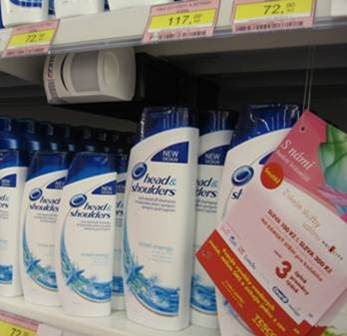 MEZINÁRODNÍ MO SÍTĚ
2,5
MAKRO: nemáme vyzkoušeno
anonymně: doposud jsme neřešili
2,3
LOKÁLNÍ MO SÍTĚ
* Škála od 1 do 5, kde 5 je naprosto přijatelné a 1 naprosto nepřijetelné
In-store rádio
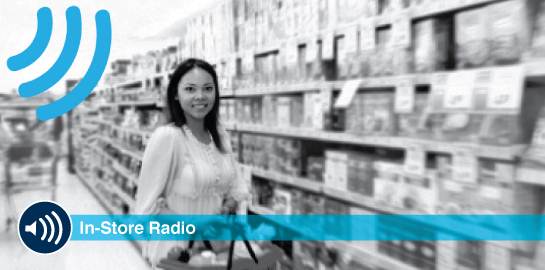 MEZINÁRODNÍ MO SÍTĚ
4,3
4,7
LOKÁLNÍ MO SÍTĚ
* Škála od 1 do 5, kde 5 je naprosto přijatelné a 1 naprosto nepřijetelné
In-store TV
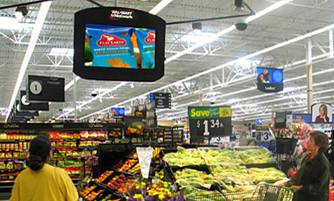 MEZINÁRODNÍ MO SÍTĚ
3,7
4,3
LOKÁLNÍ MO SÍTĚ
* Škála od 1 do 5, kde 5 je naprosto přijatelné a 1 naprosto nepřijetelné
Nejvíce akceptované POP prostředky
Mezinárodní MO sítě
Lokální MO sítě
Děliče nákupu; 
In-store radio; Regálové děliče; 
In-store TV; Držáky vzorků; Wobblery; Aroma marketing; Promostolky; Reklama na nákupním vozíku; Regálové držáky letáků a kuponů; Regálové stoppery; Parazitní displaye; Pokladní a pultové displaye; Dekorace vstupní brány a turniketů; Dekorace výstupní brány a turnikety; Polepy pokladních pásů; Dočasné prodejní stojany; Podlahová grafika; Permanentní prodejní stojany; Digitální obrazovky
Promostolky; 
Reklama na nákupním vozíku; Dekorace vstupní brány; Dekorace regálových čel; In-store radio; Regálové držáky letáků; Dekorace výstupní brány; Děliče nákupu;
Regálové děliče; Polepy pokladních pásů;
Dočasné prodejní stojany; Podlahová grafika; Závěsné poutače; In-store TV;
Regálové stoppery; Polep vstupních dveří; Permanentní prodejní stojany; Paletové ostrovy a dekorace; Cenovkové a dekorační info lišty
Je zajímavé, že in-store TV, aroma marketing a digitální obrazovky patří mezi nejvíce akceptované POP prostředky u lokálních MO sítích. Je pravděpodobné, že tato akceptovatelnost se zakládá na obecně daných pravidlech a ne na zkušenosti s jejich využitím.
Středně akceptované POP prostředky
Mezinárodní MO sítě
Lokální MO sítě
A - stojany
TOP Karta- Nadregálová dekorace
Informační terminály a kiosky
Shop in shop displaye
Držáky vzorků
Wobblery
Aroma marketing (šíření vůní)
Parazitní displaye
Pokladní a pultové displaye,
Samolepky
Komplexní regálové dekorace
Paletové ostrovy a dekorace
A - stojany
TOP Karta - Nadregálová dekorace
Dekorace regálových čel
Závěsné poutače
Cenovkové a dekorační info lišty
Informační terminály a kiosky
Samolepky
Regálové zvukové zařízení
Směrový zvukový systém
Neakceptované POP prostředky
Mezinárodní MO sítě
Lokální MO sítě
Polep vstupních dveří 
Shop in shop displaye
Komplexní regálové dekorace
Komplexní dekorace sekcí produktových kategorií
Reklamní věž na regále
Digitální obrazovky v regálu
Regálové zvukové zařízení
Reklamní věž na regále
Komplexní dekorace sekcí produktových kategorií
Směrový zvukový systém
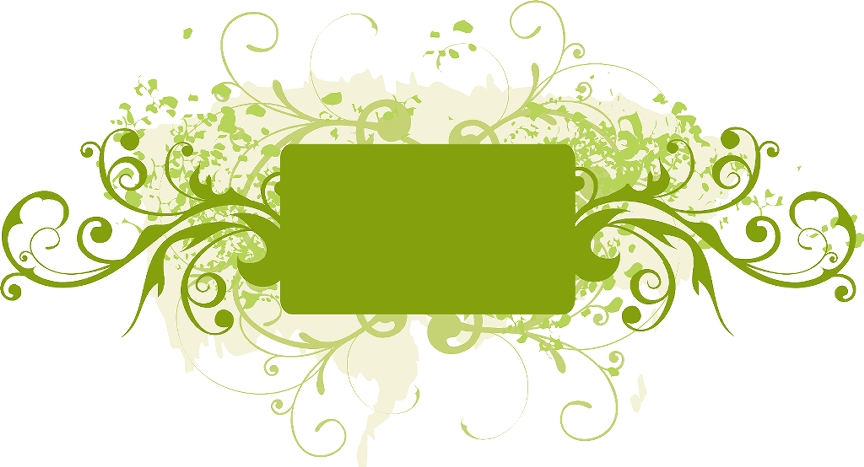 DĚKUJEME ZA VAŠI POZORNOST
Kontakty 

POPAI CE 

Daniel Jesenský 
Daniel.Jesensky@dago.cz

Daniela Krofiánová
dkrofianova@popai.cz